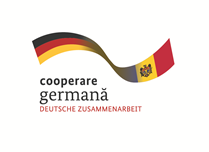 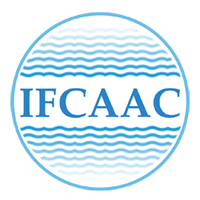 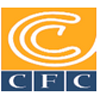 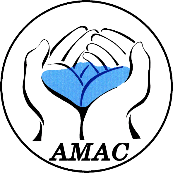 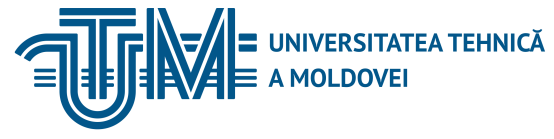 ИНСТИТУТ НЕПРЕРЫВНОЙ ПОДГОТОВКИ В ОБЛАСТИ ВОДОСНАБЖЕНИЯ И КАНАЛИЗАЦИИ , ДЛЯ ЧЛЕНОВ АССОЦИАЦИИ «МОЛДОВА АПĂ-КАНАЛ»
Учебный курс для сотрудников и операторов „Apă-Canal”Модуль 13: Актуальные проблемы учета и налогообложения транспортных средств и механизмов. Налоговые изменения в Республике Молдова на 2017 год.Сессия 1: Учет основных материальных средств (транспортных средств и механизмов)Expert conf. univ. dr. Margareta Vîrcolicilector superior Lidia Surdu28-29-30 ноябрь 2017, Кишинев
06/12/2017
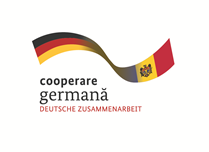 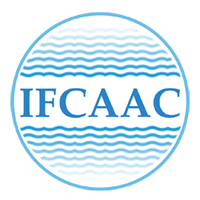 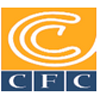 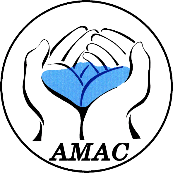 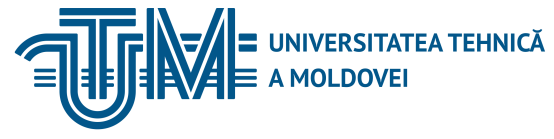 ИНСТИТУТ НЕПРЕРЫВНОЙ ПОДГОТОВКИ В ОБЛАСТИ ВОДОСНАБЖЕНИЯ И КАНАЛИЗАЦИИ , ДЛЯ ЧЛЕНОВ АССОЦИАЦИИ 
«МОЛДОВА АПĂ-КАНАЛ»
Цели:O1 Приобретение и оплата транспортных средств и механизмовO2 Получение транспортных средств и механизмов безвозмездно и в качестве субсидий O3 Другие поступления транспортных средств и механизмов (получение в качестве доли в уставном капитале, запасы и т. д.) O4 Расчет и учет амортизации транспортных средств и механизмов O5 Списание транспортных средств и механизмов по их физическому (моральному) износу O6 Утрата транспортных средств и механизмов в результате аварий, стихийных бедствий , естественных и других чрезвычайных событиях O7 Продажа транспортных средств и механизмов.
06/12/2017
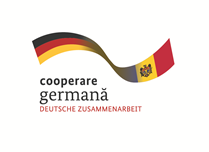 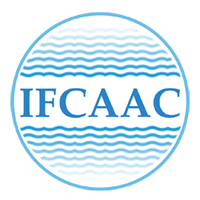 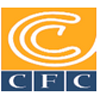 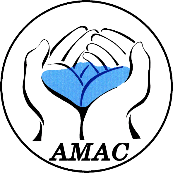 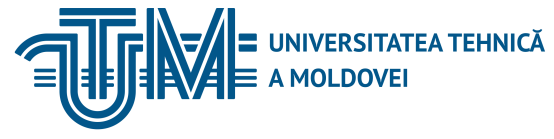 ИНСТИТУТ НЕПРЕРЫВНОЙ ПОДГОТОВКИ В ОБЛАСТИ ВОДОСНАБЖЕНИЯ И КАНАЛИЗАЦИИ , ДЛЯ ЧЛЕНОВ АССОЦИАЦИИ 
«МОЛДОВА АПĂ-КАНАЛ»
Закупка транспортных средств и механизмов:   При покупке транспортных средств и механизмов оплаты, от других предприятий и лиц, должны быть составлены следующие бухгалтерские проводки:1. Отражая стоимость покупки транспортного средства / механизма:Dt 121, 123Dt 521, 5442. Включение в начальную стоимость механизма транспорта / импорта сумм, относящихся к таможенным пошлинам и процедурам:Dt 121Ct 242, 544
06/12/2017
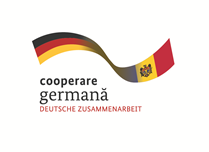 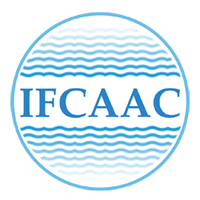 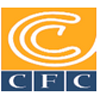 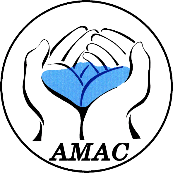 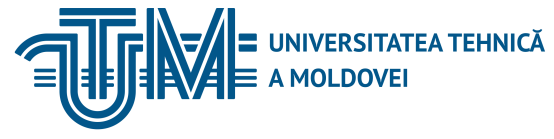 ИНСТИТУТ НЕПРЕРЫВНОЙ ПОДГОТОВКИ В ОБЛАСТИ ВОДОСНАБЖЕНИЯ И КАНАЛИЗАЦИИ , ДЛЯ ЧЛЕНОВ АССОЦИАЦИИ 
«МОЛДОВА АПĂ-КАНАЛ»
3. Отражение расхода связанного с установкой купленных машин и механизмов:Dt 121Ct 124, 211, 213, 226, 521, 531, 533,544, etc.4. Оборот НДС на услуги, оказываемые третьими лицами :Dt 534 Ct 521, 5445. Отражение входящих транспортных средств и механизмов :Dt 123 Ct 1216. Авансовый платеж учитывается записью :Dt 521, 544  Ct 2247. Оплата долга поставщикам :Dt 521, 544  Ct 242, 243.
06/12/2017
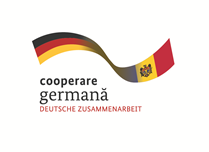 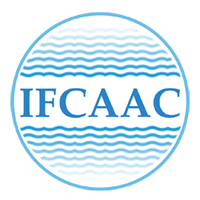 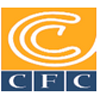 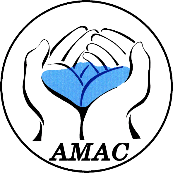 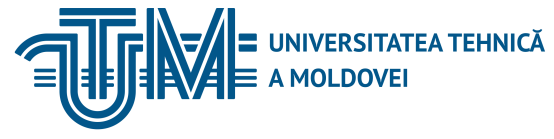 ИНСТИТУТ НЕПРЕРЫВНОЙ ПОДГОТОВКИ В ОБЛАСТИ ВОДОСНАБЖЕНИЯ И КАНАЛИЗАЦИИ , ДЛЯ ЧЛЕНОВ АССОЦИАЦИИ 
«МОЛДОВА АПĂ-КАНАЛ»
Получение транспортных средств и механизмов безвозмездно и в качестве субсидий : В финансовой отчетности стоимость ввода объектов основных средств, полученных бесплатно или в виде грантов, равна продажной стоимости. В случае отсутствия подтвержденной рыночной стоимости он будет определяться независимой экспертизой или суммой, установленной в актах приема и передачи актива.
06/12/2017
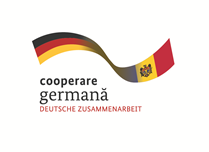 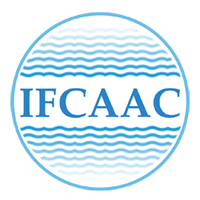 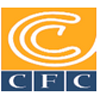 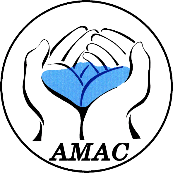 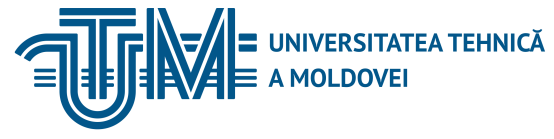 ИНСТИТУТ НЕПРЕРЫВНОЙ ПОДГОТОВКИ В ОБЛАСТИ ВОДОСНАБЖЕНИЯ И КАНАЛИЗАЦИИ , ДЛЯ ЧЛЕНОВ АССОЦИАЦИИ 
«МОЛДОВА АПĂ-КАНАЛ»
1. Отражение стоимости объектов, полученных в виде грантов:Dt 121, 123Ct 4242. Отражение стоимости объектов, полученных бесплатно от других предприятий и частных лиц :Dt 121, 123Ct 6223. Отражение использования материалов и других средств при создании и использованию по назначению :Dt 121 Ct 211, 213, 226, 521, 531, 532, 533, 534, 812, etc.
06/12/2017
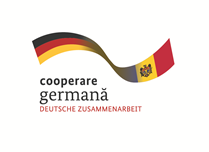 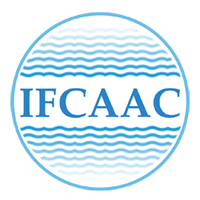 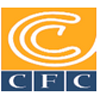 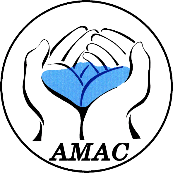 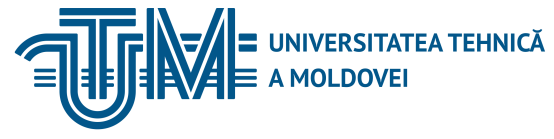 ИНСТИТУТ НЕПРЕРЫВНОЙ ПОДГОТОВКИ В ОБЛАСТИ ВОДОСНАБЖЕНИЯ И КАНАЛИЗАЦИИ , ДЛЯ ЧЛЕНОВ АССОЦИАЦИИ 
«МОЛДОВА АПĂ-КАНАЛ»
4. Отражение ввода в эксплуатацию объектов, полученных бесплатно:Dt 123 Ct 1215. Отражение сумм субсидий, полученных на увеличение вторичного капитала :Dt 424 Ct 3426. Отражение суммы дохода от финансовой деятельности субсидий на отчетный год:Dt 342 Ct 6227. Возврат неиспользованных субсидий по назначению :Dt 424 Ct 242
06/12/2017
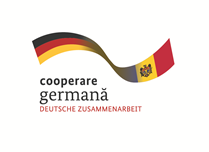 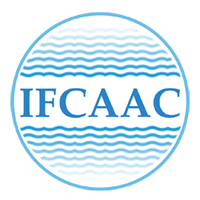 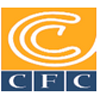 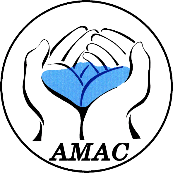 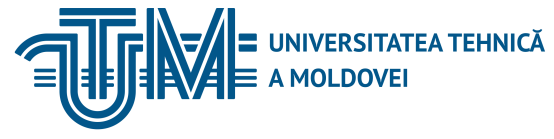 Проводки, составленные в Apa – Canal:
1. Dt 121, 123Ct 4242. Dt 121, 123Ct 6223. Dt 121 Ct 211, 213, 226, 521, 531, 532, 533, 534, 812, 
4.Dt 123 Ct 1215. Dt 424 Ct 3426. Dt 342 Ct 6227. Dt 424 Ct 242
06/12/2017
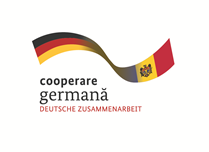 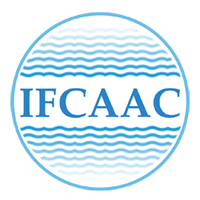 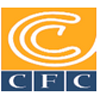 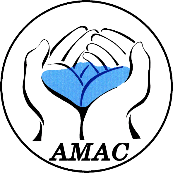 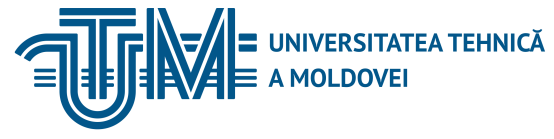 ИНСТИТУТ НЕПРЕРЫВНОЙ ПОДГОТОВКИ В ОБЛАСТИ ВОДОСНАБЖЕНИЯ И КАНАЛИЗАЦИИ , ДЛЯ ЧЛЕНОВ АССОЦИАЦИИ 
«МОЛДОВА АПĂ-КАНАЛ»
Другое поступление средств транспорта и механизмов (получение в качестве доли в социальном капитале, отражение инвентарных участков и т. д.) : Основные средства могут быть получены в виде взноса в уставный капитал как при создании предприятия, так и при осуществлении изменений в учредительных документах.
06/12/2017
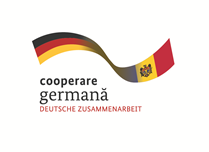 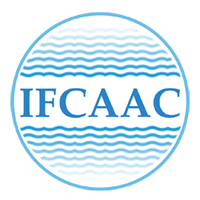 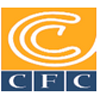 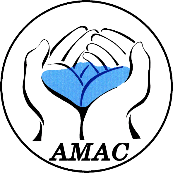 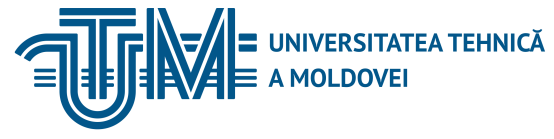 ИНСТИТУТ НЕПРЕРЫВНОЙ ПОДГОТОВКИ В ОБЛАСТИ ВОДОСНАБЖЕНИЯ И КАНАЛИЗАЦИИ , ДЛЯ ЧЛЕНОВ АССОЦИАЦИИ 
«МОЛДОВА АПĂ-КАНАЛ»
Проводки,  ввода средств транспорта / механизмов в виде вклада в уставной капитал, следующие :1. Отражение задолженности учредителей по вкладам в акционерный капитал компании при ее создании :Dt 313 Ct 3112. Отражение стоимости объектов основных средств, полученных от учредителей в виде вклада в уставной капиталDt 121, 123Ct 313
06/12/2017
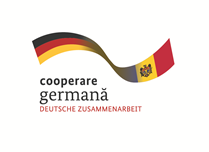 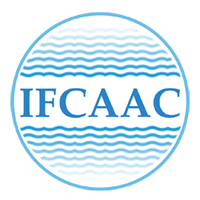 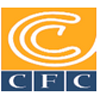 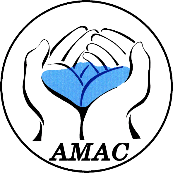 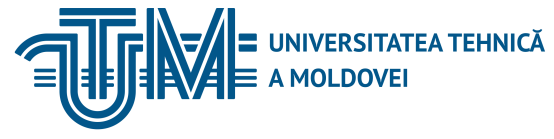 ИНСТИТУТ НЕПРЕРЫВНОЙ ПОДГОТОВКИ В ОБЛАСТИ ВОДОСНАБЖЕНИЯ И КАНАЛИЗАЦИИ , ДЛЯ ЧЛЕНОВ АССОЦИАЦИИ 
«МОЛДОВА АПĂ-КАНАЛ»
Расчет и учет амортизации транспортных средств и механизмов : При расчете и определении амортизации транспортных средств и механизмов формулы бухгалтерского учета :1. Расчет амортизации транспортных средств административного назначения :Dt 713 Ct 1242. Расчет износа механизмов транспорта / первичности в виде субсидий :Dt 722 Ct 124
06/12/2017
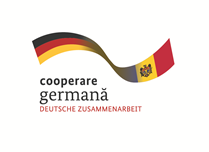 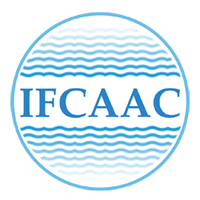 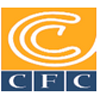 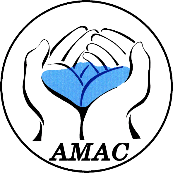 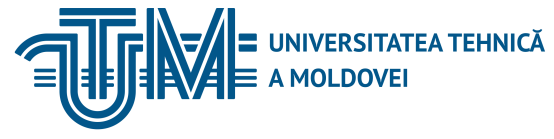 ИНСТИТУТ НЕПРЕРЫВНОЙ ПОДГОТОВКИ В ОБЛАСТИ ВОДОСНАБЖЕНИЯ И КАНАЛИЗАЦИИ , ДЛЯ ЧЛЕНОВ АССОЦИАЦИИ 
«МОЛДОВА АПĂ-КАНАЛ»
3. Расчет износа транспортных средств / механизмов, используемых в основной деятельности предприятия :Dt 711 Ct 1244. Корректировка суммы амортизации транспортных средств / механизмов неполного расчета за предыдущие годы :Dt 331 Ct 1245. Корректировка суммы амортизации транспортного средства / механизмов в предыдущих лет:Dt 124 Ct 331.
06/12/2017
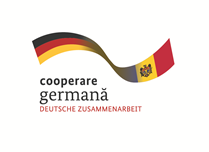 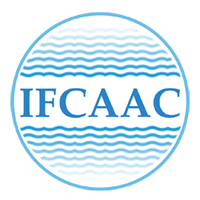 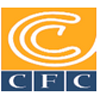 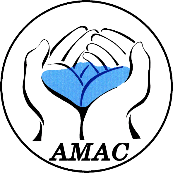 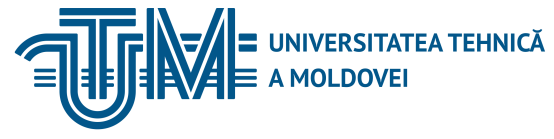 ИНСТИТУТ НЕПРЕРЫВНОЙ ПОДГОТОВКИ В ОБЛАСТИ ВОДОСНАБЖЕНИЯ И КАНАЛИЗАЦИИ , ДЛЯ ЧЛЕНОВ АССОЦИАЦИИ 
«МОЛДОВА АПĂ-КАНАЛ»
Проводки составленные при расчете амортизации
-
-
-
-
06/12/2017
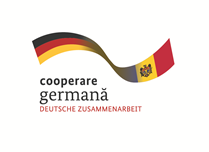 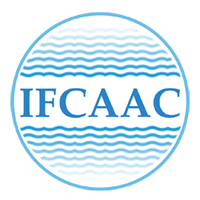 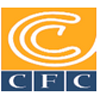 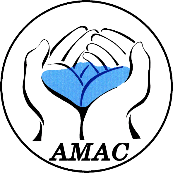 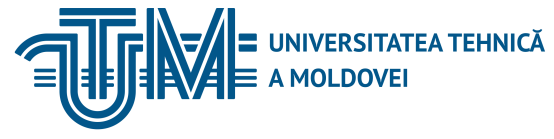 ИНСТИТУТ НЕПРЕРЫВНОЙ ПОДГОТОВКИ В ОБЛАСТИ ВОДОСНАБЖЕНИЯ И КАНАЛИЗАЦИИ , ДЛЯ ЧЛЕНОВ АССОЦИАЦИИ 
«МОЛДОВА АПĂ-КАНАЛ»
Списание транспортных средств и механизмов из-за их физического (морального) износа : Списание транспортных средств и механизмов по физическому (моральному) износу может быть выполнено после или до истечения срока их полезного использования (DFU). Для утилизации необходимо создать комиссию со следующими компетенциями :- Изучение объекта, подлежащего утилизации, с использованием необходимой технической документации и установлением непригодного использования объекта для последующего использования;- Поиск причины не функциональности объекта;
06/12/2017
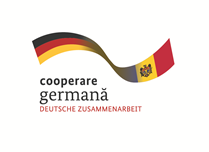 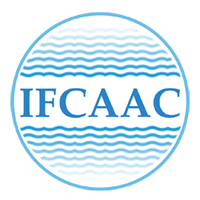 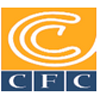 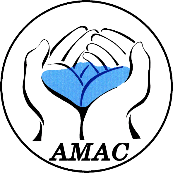 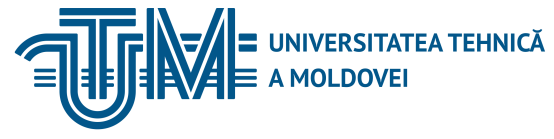 ИНСТИТУТ НЕПРЕРЫВНОЙ ПОДГОТОВКИ В ОБЛАСТИ ВОДОСНАБЖЕНИЯ И КАНАЛИЗАЦИИ , ДЛЯ ЧЛЕНОВ АССОЦИАЦИИ 
«МОЛДОВА АПĂ-КАНАЛ»
- Идентификация работников, вызвавших преждевременное списание транспортных средств и механизмов;- Рассмотрение возможности использования сборок, деталей или материалов транспортного средства;- Составление протоколов для утилизации транспортных средств и предлагаемых механизмов утилизации. При утилизации транспортных средств и механизмов из-за их физического (морального) износа, следующие формулы бухгалтерского учета :
06/12/2017
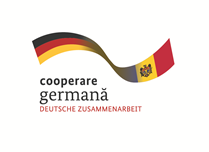 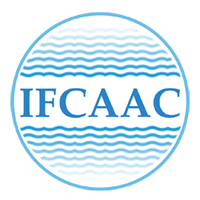 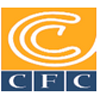 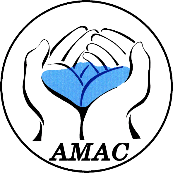 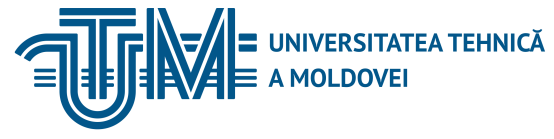 ИНСТИТУТ НЕПРЕРЫВНОЙ ПОДГОТОВКИ В ОБЛАСТИ ВОДОСНАБЖЕНИЯ И КАНАЛИЗАЦИИ , ДЛЯ ЧЛЕНОВ АССОЦИАЦИИ 
«МОЛДОВА АПĂ-КАНАЛ»
1. Урегулирование объема накопленного износа транспортных средств и сбрасываемых механизмов :Dt 124  Ct 1232. Отражение вычисленного неполного количества сломанных предметов до истечения срока погашения DFU :Dt 721 Ct 1233. Отражение расходов, связанных с демонтажем транспортных средств и демонтированных механизмов : Dt 721  Ct 211, 213, 226, 521, 531, 532, 533, 534, 812, etc.
06/12/2017
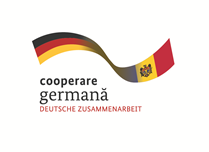 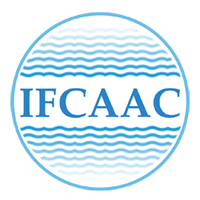 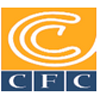 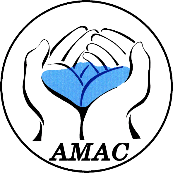 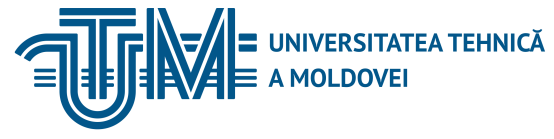 ИНСТИТУТ НЕПРЕРЫВНОЙ ПОДГОТОВКИ В ОБЛАСТИ ВОДОСНАБЖЕНИЯ И КАНАЛИЗАЦИИ , ДЛЯ ЧЛЕНОВ АССОЦИАЦИИ 
«МОЛДОВА АПĂ-КАНАЛ»
4. Перечисление НДС от стоимости услуг, оказываемых третьими лицами :  Dt 534 Ct 521, 5445. Отражая чистую возможную стоимость, возникающую в результате утилизации транспортных средств и механизмов :- В пределах возможной стоимости основного средства :  Dt 211 Ct 123- Разница, которая превышает вероятную стоимость основного средства :   Dt 211 Ct 621- Урегулирование оставшейся разницы в отношении вероятной оставшейся стоимости основного средства :   Dt 721 Ct 123.
06/12/2017
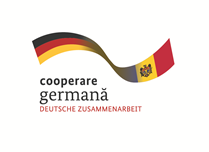 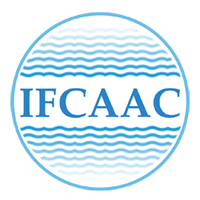 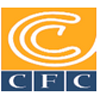 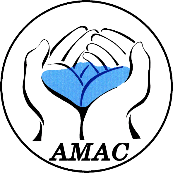 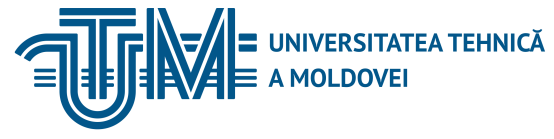 ИНСТИТУТ НЕПРЕРЫВНОЙ ПОДГОТОВКИ В ОБЛАСТИ ВОДОСНАБЖЕНИЯ И КАНАЛИЗАЦИИ , ДЛЯ ЧЛЕНОВ АССОЦИАЦИИ 
«МОЛДОВА АПĂ-КАНАЛ»
Продажа транспортных средств и механизмов : Продажа транспортных средств и механизмов обычно осуществляется на основании договора купли-продажи. Операции по продаже вышеуказанных объектов должны подтверждаться соответствующими подтверждающими документами (квитанция о получении / сдаче, налоговые счета, отгрузочные счета, банкноты и т. Д.). Для продажи транспортных средств и механизмов должны быть составлены следующие бухгалтерские проводки:
06/12/2017
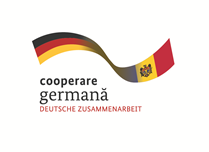 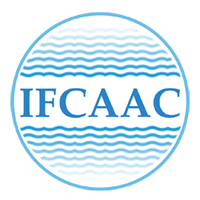 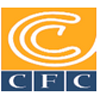 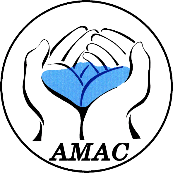 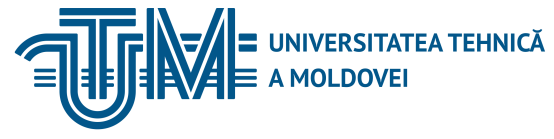 ИНСТИТУТ НЕПРЕРЫВНОЙ ПОДГОТОВКИ В ОБЛАСТИ ВОДОСНАБЖЕНИЯ И КАНАЛИЗАЦИИ , ДЛЯ ЧЛЕНОВ АССОЦИАЦИИ 
«МОЛДОВА АПĂ-КАНАЛ»
1. Отражение стоимости продажи (без НДС) предметов, подлежащих продаже :Dt 223 Ct 6212. Расчет суммы накопленного износа проданных предметов :Dt 124 Ct 1233. Расчет балансовой стоимости проданных товаров :Dt 721 Ct 1234. Отражение расходов, связанных с реализацией основных средств :Dt 721 Ct 211, 213, 226, 521, 531, 532, 533, 534, 812, etc.
06/12/2017
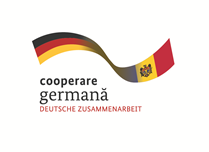 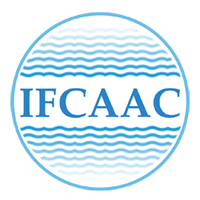 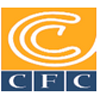 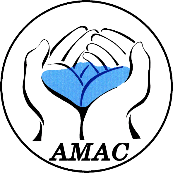 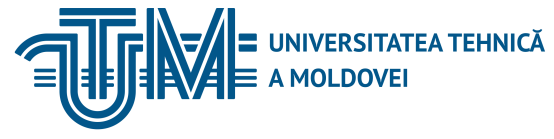 ИНСТИТУТ НЕПРЕРЫВНОЙ ПОДГОТОВКИ В ОБЛАСТИ ВОДОСНАБЖЕНИЯ И КАНАЛИЗАЦИИ , ДЛЯ ЧЛЕНОВ АССОЦИАЦИИ 
«МОЛДОВА АПĂ-КАНАЛ»
5. Перечисление НДС от стоимости услуг, предоставляемых сторонними продажами :Dt 534 Ct 521, 5446. Перевод на счет аванса, ранее полученного на оплату дебиторской задолженности за транспортные средства / проданный механизм :Dt 523 Ct 2237. Отражение поступления денежных средств от покупателя основных средств : Dt 241, 242, 243, 244 Ct 2238. Отражая разницу в курсе и выгодную сумму продажи :Dt 223 Ct 6229. Отражая разницу в курсе и неблагоприятную сумму продажи :Dt 722 Ct 223.
06/12/2017
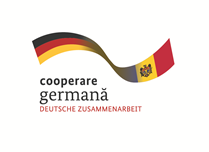 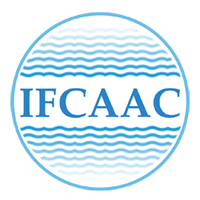 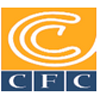 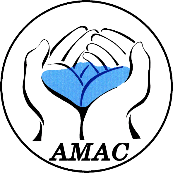 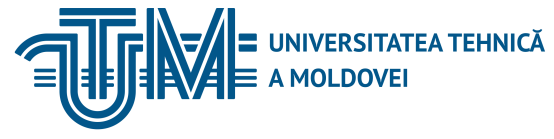 ИНСТИТУТ НЕПРЕРЫВНОЙ ПОДГОТОВКИ В ОБЛАСТИ ВОДОСНАБЖЕНИЯ И КАНАЛИЗАЦИИ , ДЛЯ ЧЛЕНОВ АССОЦИАЦИИ 
«МОЛДОВА АПĂ-КАНАЛ»
Списание транспортных средств и механизмов в результате аварий, стихийных бедствий и других несчастных случаев :   Аварийные операции и механизмы, возникающие в результате аварий, стихийных бедствий и других исключительных случаев, отражаются в счетах расходов / убытков и исключительных доходах. Балансовая стоимость основных средств, выбывших в результате чрезвычайных событий и расходов, понесенных в этом случае, отражается как исключительные убытки (на счете 723) и суммы, полученные или полученные за счет убытков, - как исключительный доход 623).
06/12/2017
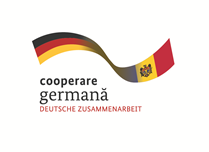 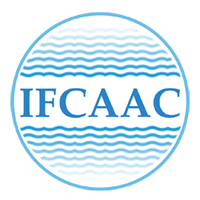 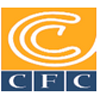 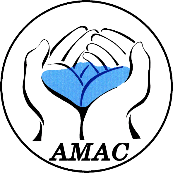 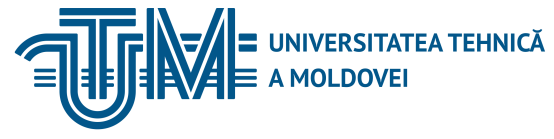 ИНСТИТУТ НЕПРЕРЫВНОЙ ПОДГОТОВКИ В ОБЛАСТИ ВОДОСНАБЖЕНИЯ И КАНАЛИЗАЦИИ , ДЛЯ ЧЛЕНОВ АССОЦИАЦИИ 
«МОЛДОВА АПĂ-КАНАЛ»
Практика в отрасли :1.2.3.4.
06/12/2017
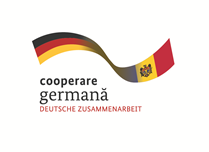 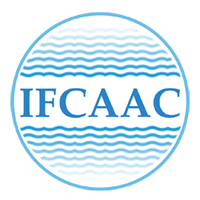 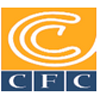 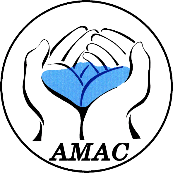 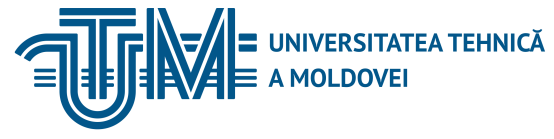 ИНСТИТУТ НЕПРЕРЫВНОЙ ПОДГОТОВКИ В ОБЛАСТИ ВОДОСНАБЖЕНИЯ И КАНАЛИЗАЦИИ , ДЛЯ ЧЛЕНОВ АССОЦИАЦИИ 
«МОЛДОВА АПĂ-КАНАЛ»
Благодарю за внимание.
www.ifcaac.amac.md 
ifcaac@fua.utm.md 
telefon: (022) 77-38 22
 
www.amac.md 
apacanal@yandex.ru  
telefon: (022) 28-84-33
In cooperare cu
Proiect co-finanțat de
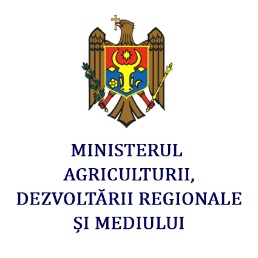 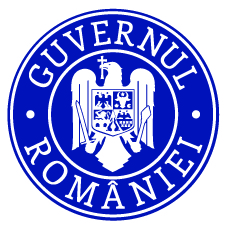 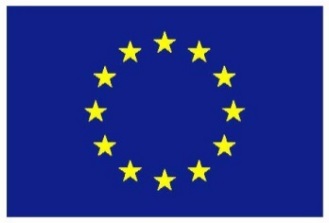 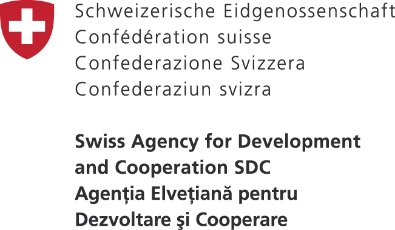 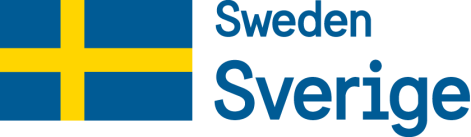 06/12/2017
06/12/2017
XXX